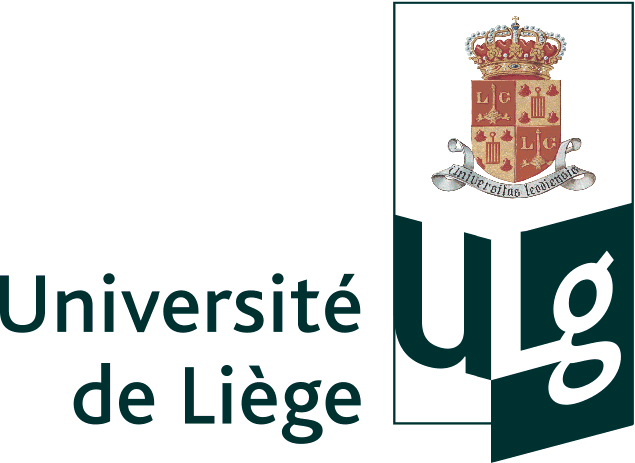 Factors influencing relationships between parents and their children in foster family
Stéphanie Chartier et Adélaïde BLAVIER 
Ulg, Centre d’expertise en Psychotraumatismes et Psychologie Légale, Liège, Belgique.
Email :
Stephanie.chartier@uliege.com
INTRODUCTION

The purpose of their study is to identify different factors that may influence the presence of parents in the life of their child when they are placed in foster care.
This research focuses on the relationships between parents and their children when they are placed in long-term foster care and followed by a foster care service.
Le modèle de Hartling (2007) propose :








Les variables évaluées sont :
RESULTS

 In our sample 21% of children never live with their parents, while 79% live with one of the two parents. 2.27% have never had contact with either parent since birth. 39% of the children do no longer have any contact with either parent. 

The most decisive factor to maintain parents in their child’s life appears to be the duration from the first placement. Indeed, the parents disengage from the life of their child in the first 3 years of the first placement whatever the type of placement: 20% stop contact with their child before the placement in foster family which in most cases corresponds to placement in an institution, 24,4% of the mothers stop contact with their child after the placement in foster family, of which 10,3% from the first year. Thus the first year is critical for maintaining a relationship with the parents, regardless of the type of placement.
METHODOLOGY

We have developed an analysis grid to identify the factors that can influence the presence of parents when they are placed in foster families.
We collected the information using this grid from practitioners working in foster care services. We randomly selected 30% of the files for which they were responsible.
In total, we collected information for 30.2%, i.e. 572 cases out of a total population of 1894 children as at 30/06/2017
We also conducted semi-structured interviews with the people we met.
CONCLUSIONS

The results of this study show that, in order to keep the parents in the life of their child, it is necessary to establish a protocol of intensive help during the first year of placement whatever the child is in a foster family or in an institution.
Intensive work with the parents should allow a more rapid clarification if the relationship will lead to reintegration, intensification of contacts, a status quo or, on the contrary, a breakdown of them, thus enabling a suitable and realistic life plan for the child.
Currently, research is continuing in residential placement services. The objective is to verify whether the same phenomenon of disengagement during the first three years of placement also applies in the event of the child's placement in residential care.